Sponsor Self Service
[sposser]
Presenters
Presenter 1
Ms. Reem Hamarneh
Business Analyst
College of the North Atlantic - Qatar
reem.hamarneh@cna-qatar.edu.qa
Presenter 2
Ms. Surayya Hazari
Associate Registrar
College of the North Atlantic - Qatar
surayya.hazari@cna-qatar.edu.qa
Purpose of the Project
Sponsors will have access to their sponsored student information online.

Sponsors can generate reports on Student’s Profile, Attendance, Transcript, and Enrollment on their own, at their convenience.

SPOSSOR saves lot of time and effort for both CNAQ staff members and sponsors.
Process Flow
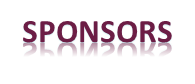 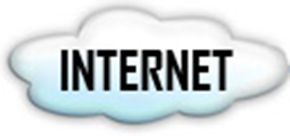 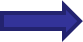 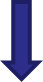 PeopleSoft
  Campus Solutions
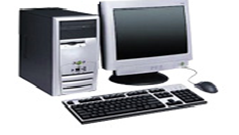 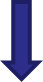 Sponsored Students
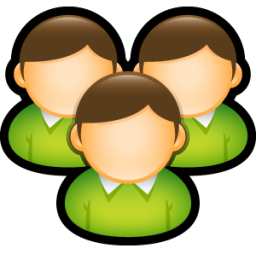 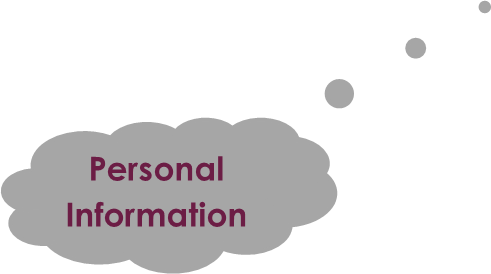 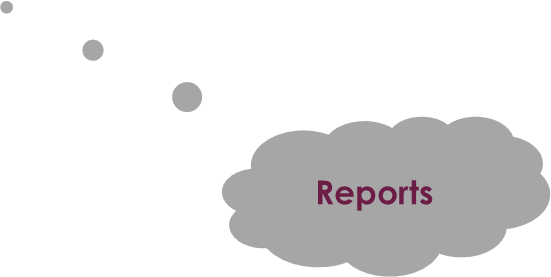 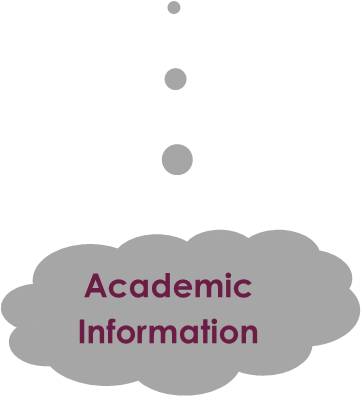 Features
Personal Information
Demographic Information
National ID
Names
Contact Address
Phone Numbers
Email Address
Academic Information
Service Indicators
Academic Standing
Student Grades
Student Profile
Unofficial Transcript
Reports
Attendance Reports
Confirmation of Enrollment
Access
Login ID and Password
Forget Password option
Mockup Pages
Login Pages
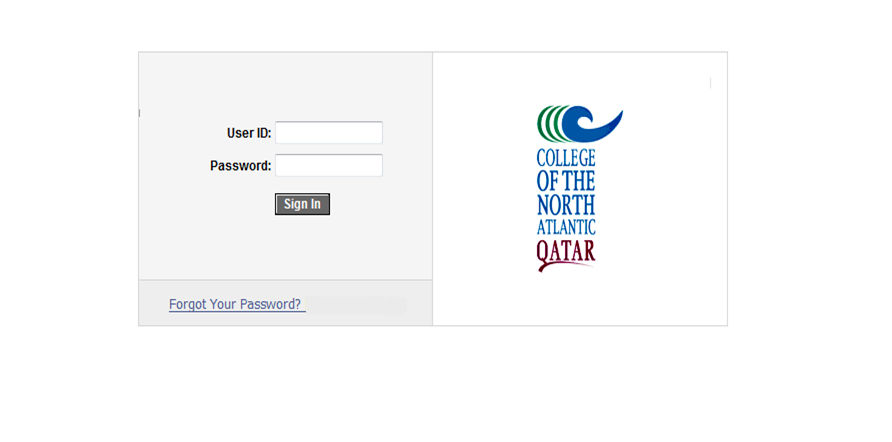 Sponsor Page
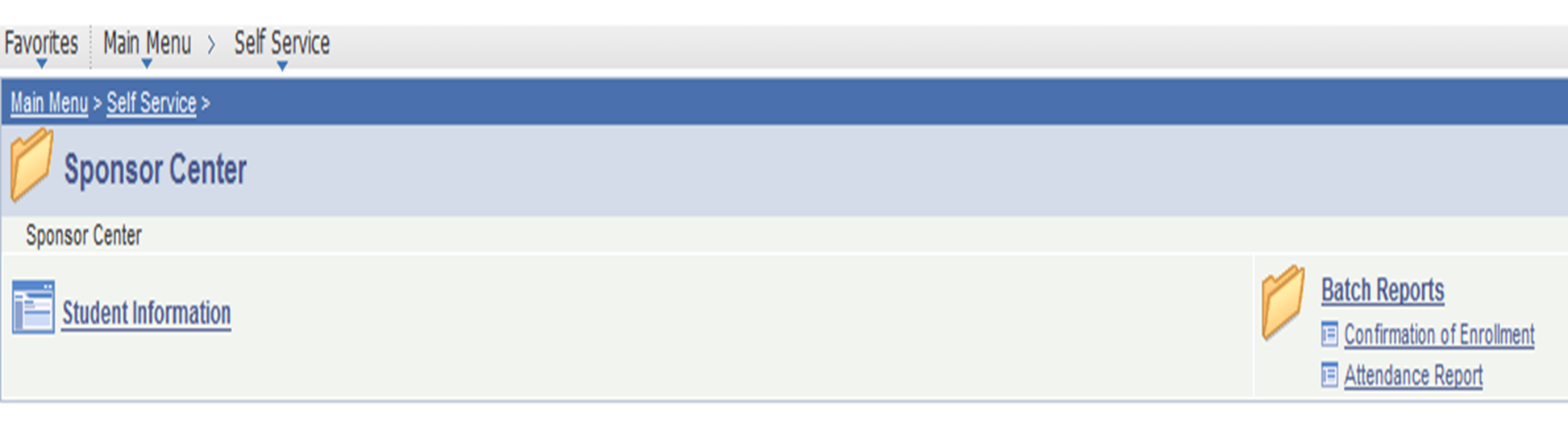 Student Information Search Page
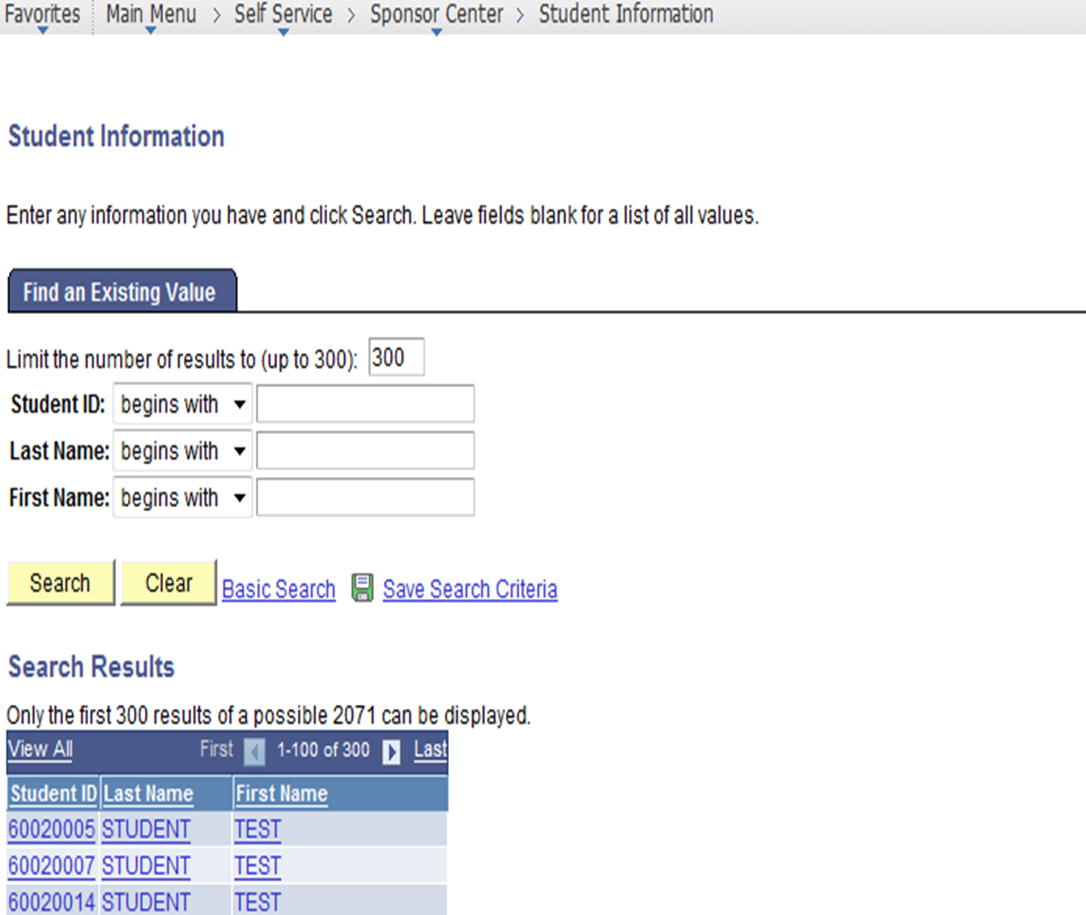 Personal Information Page
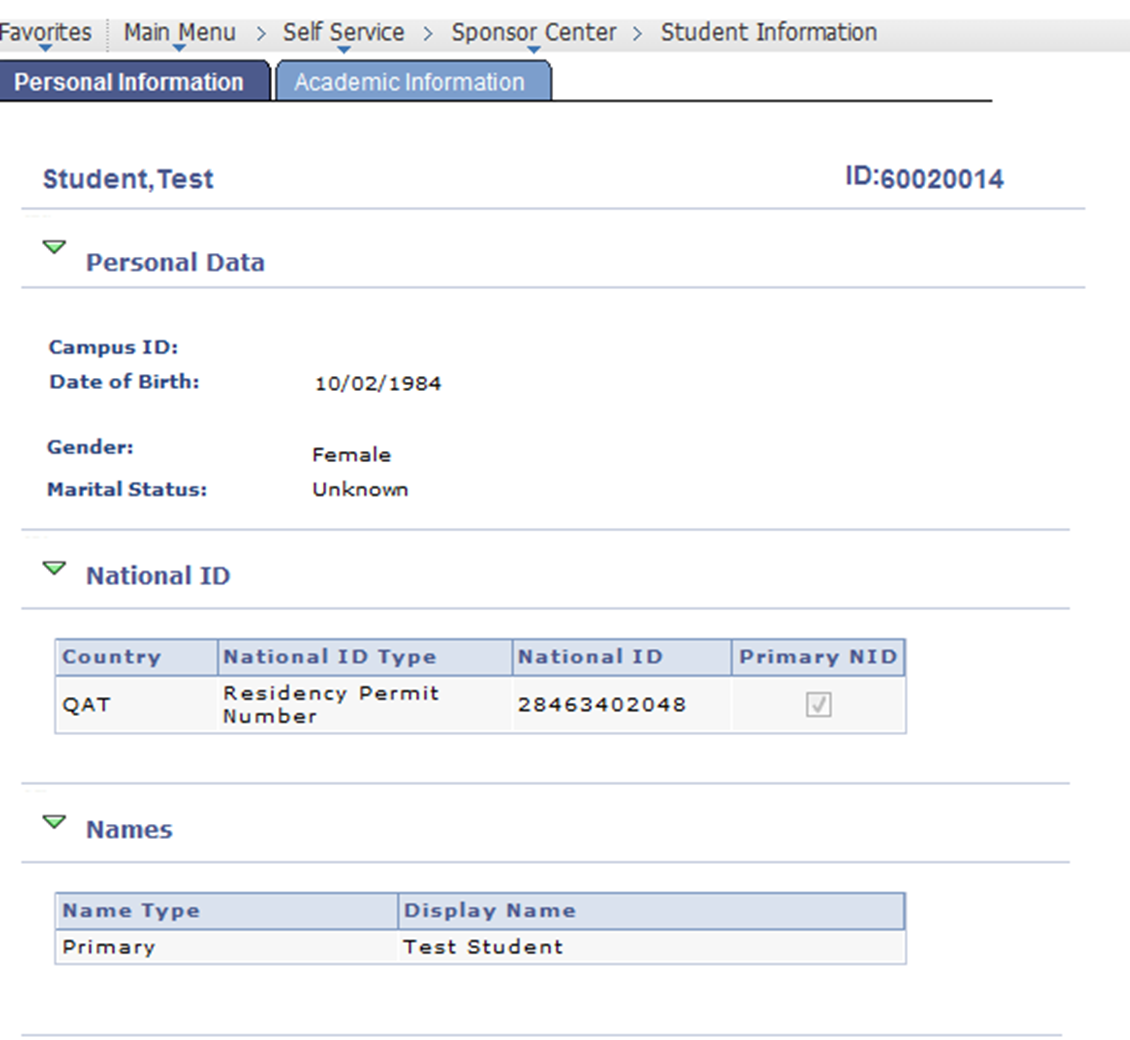 Personal Information Page ctd.
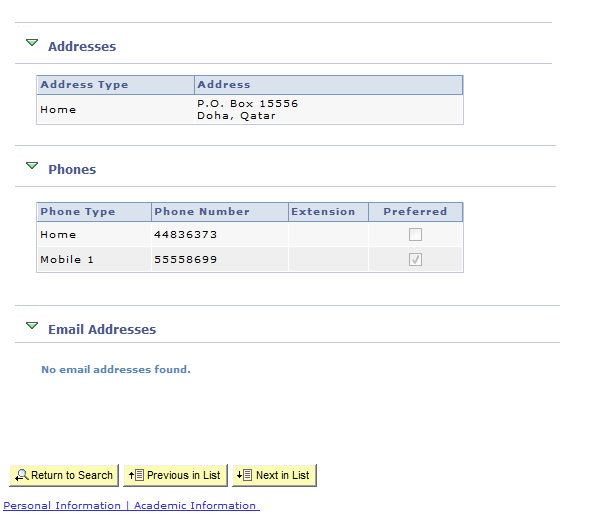 Academic Information
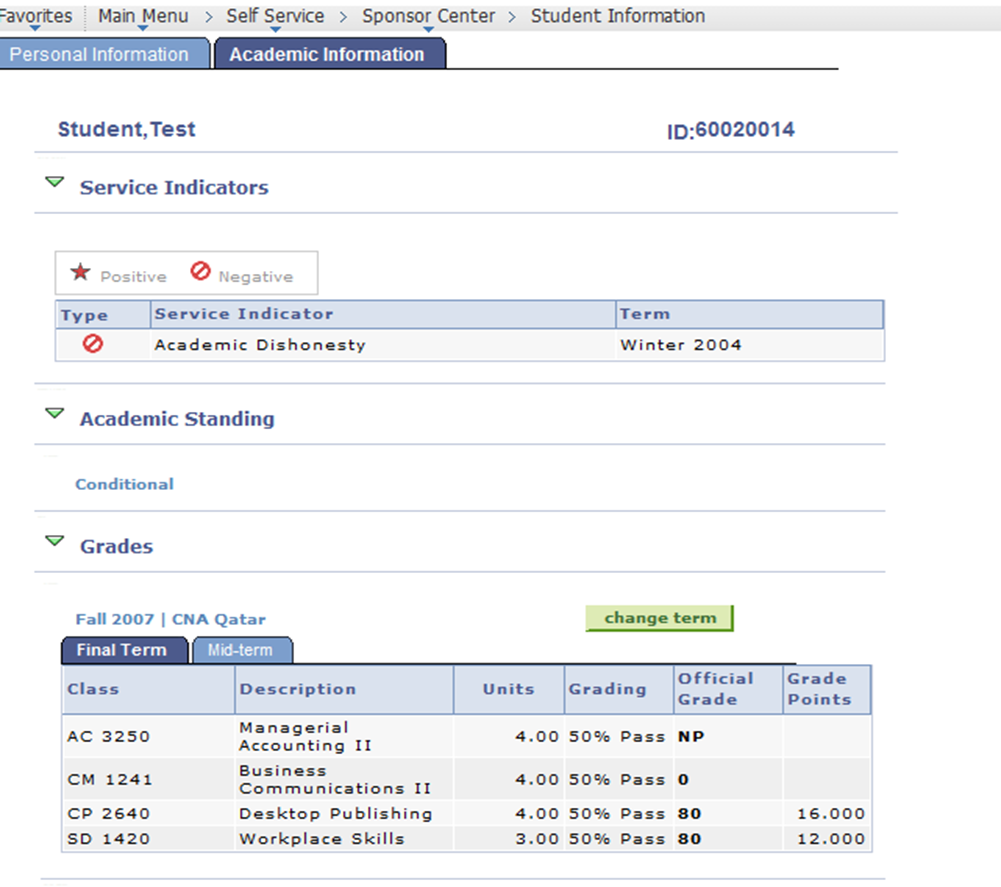 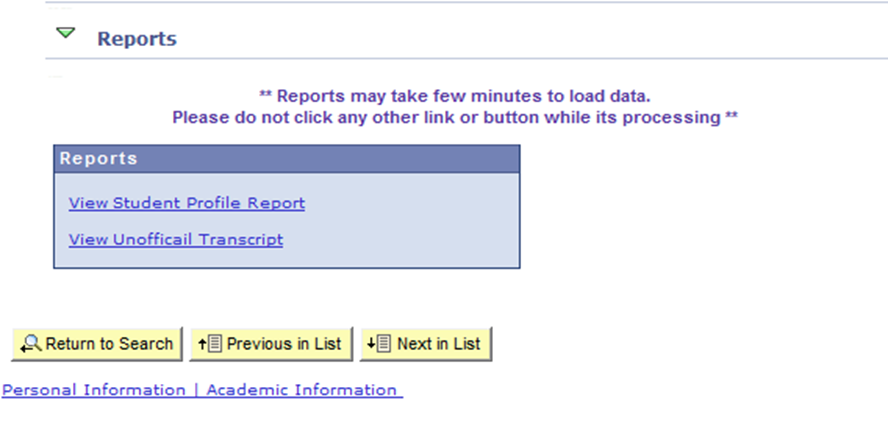 Grade Section – In Detail
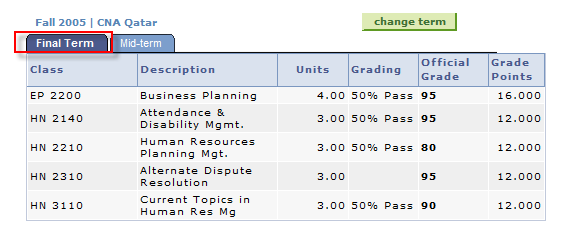 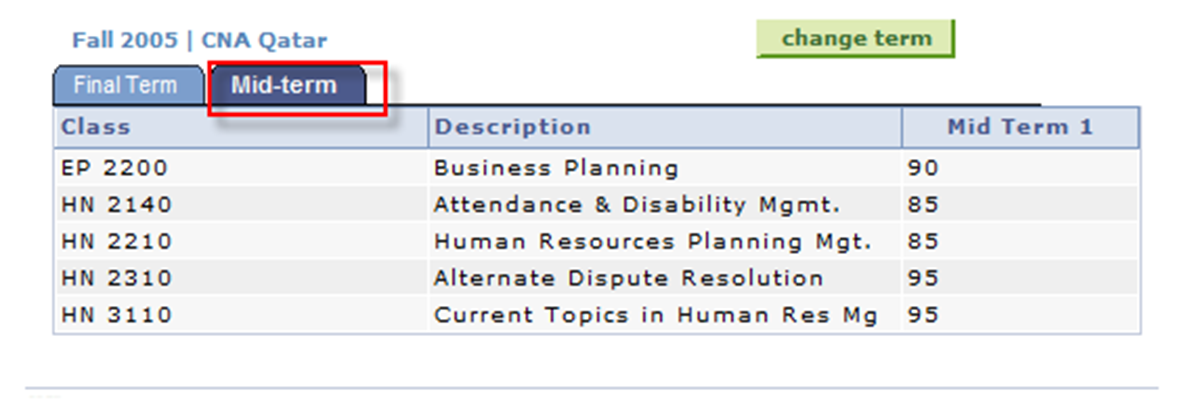 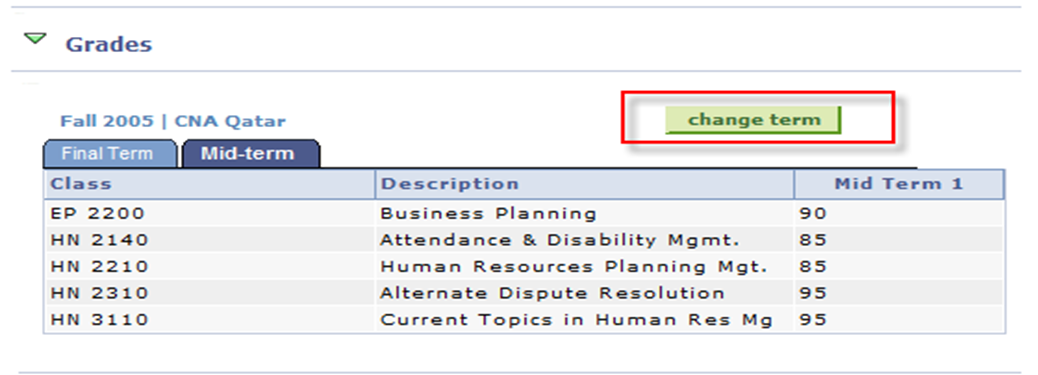 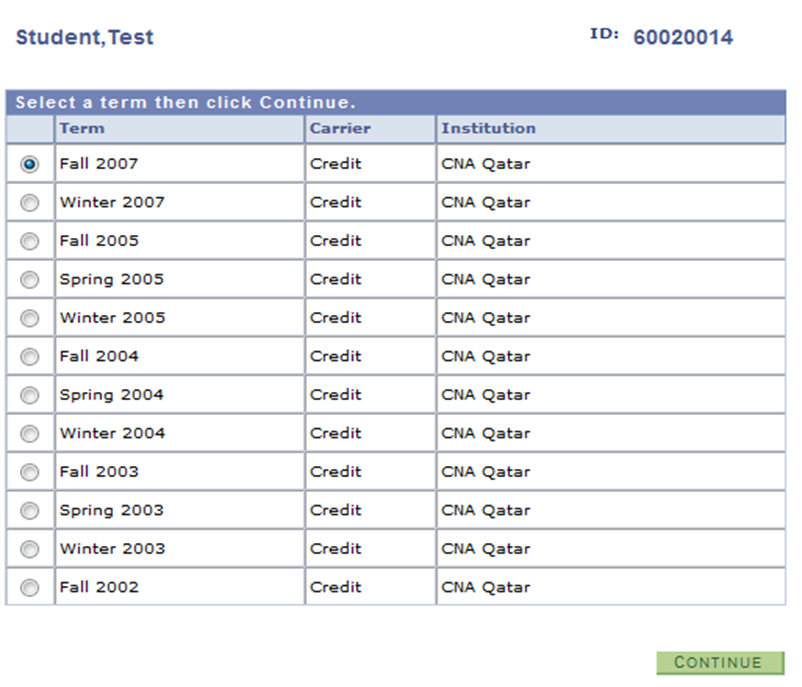 Batch Reports
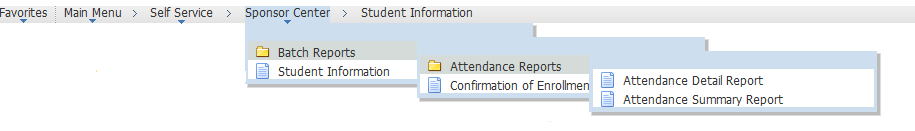 Confirmation of Enrolment Report
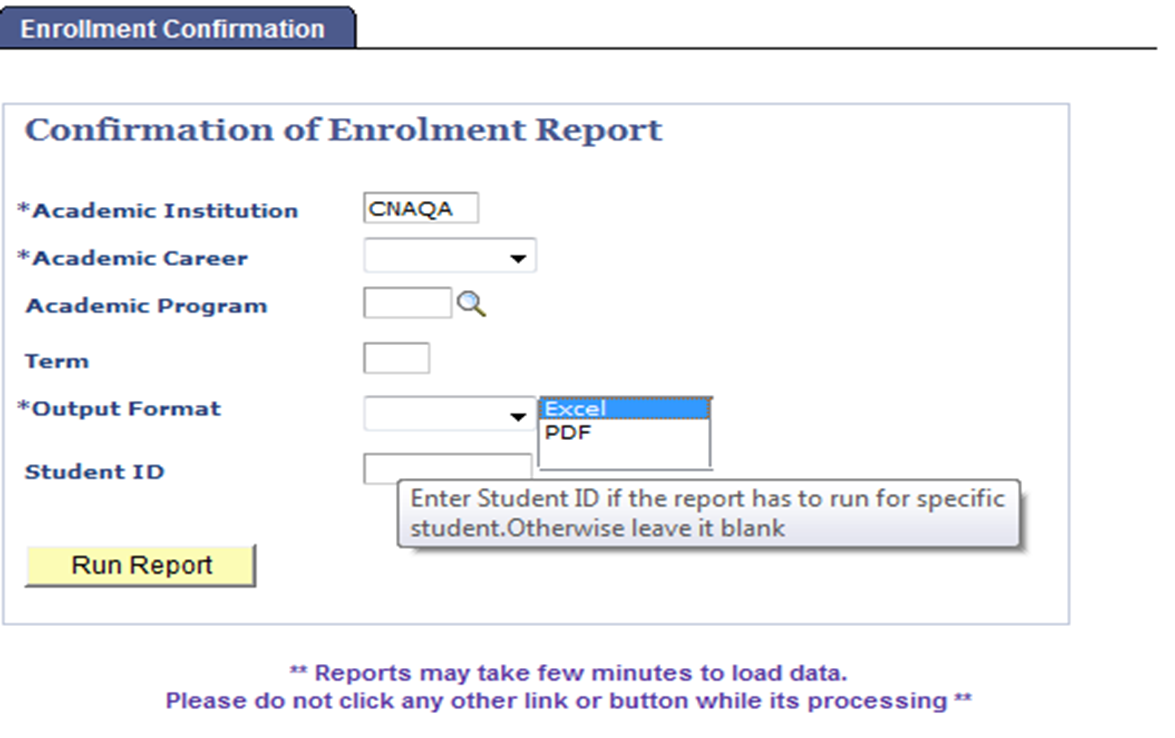 Attendance Report - Summary
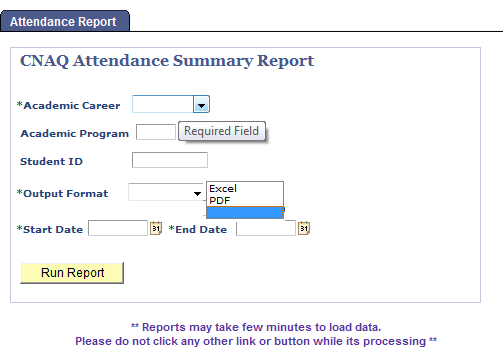 Attendance Report - Detail
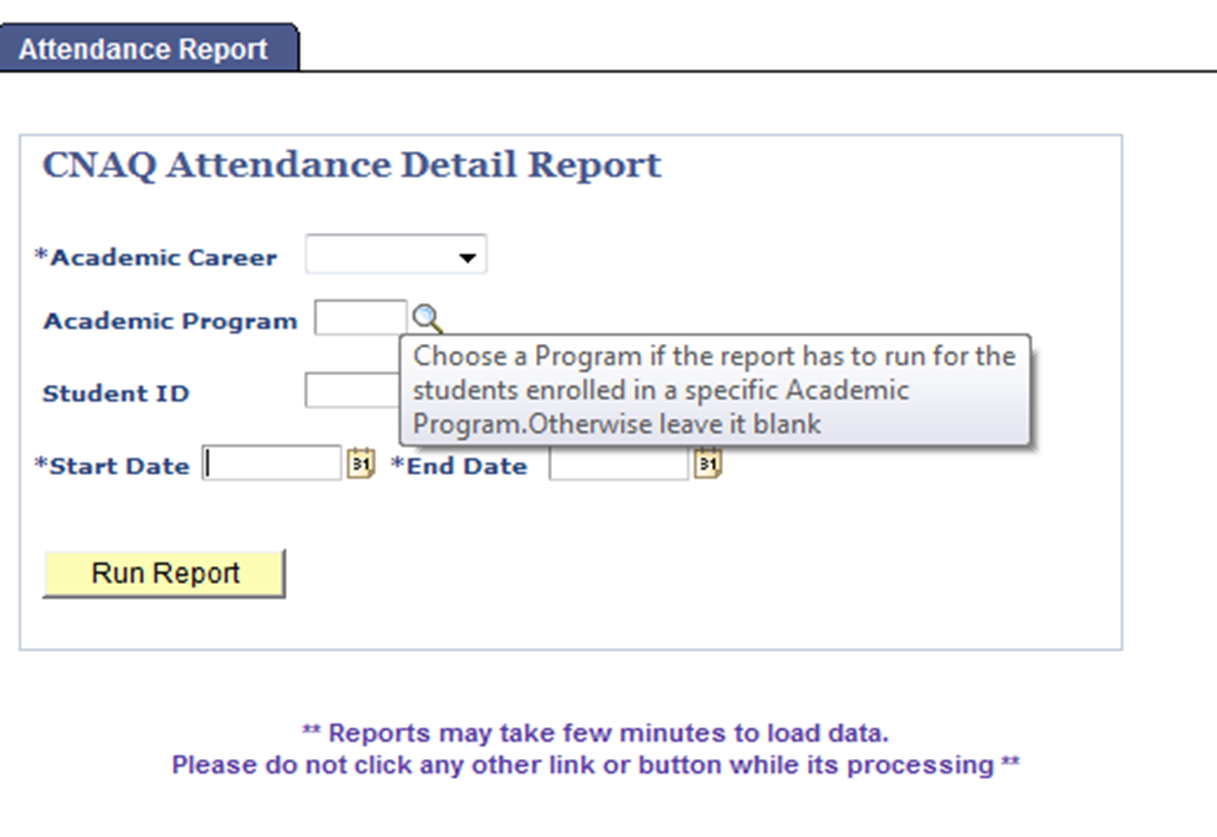 Forgot Password Link
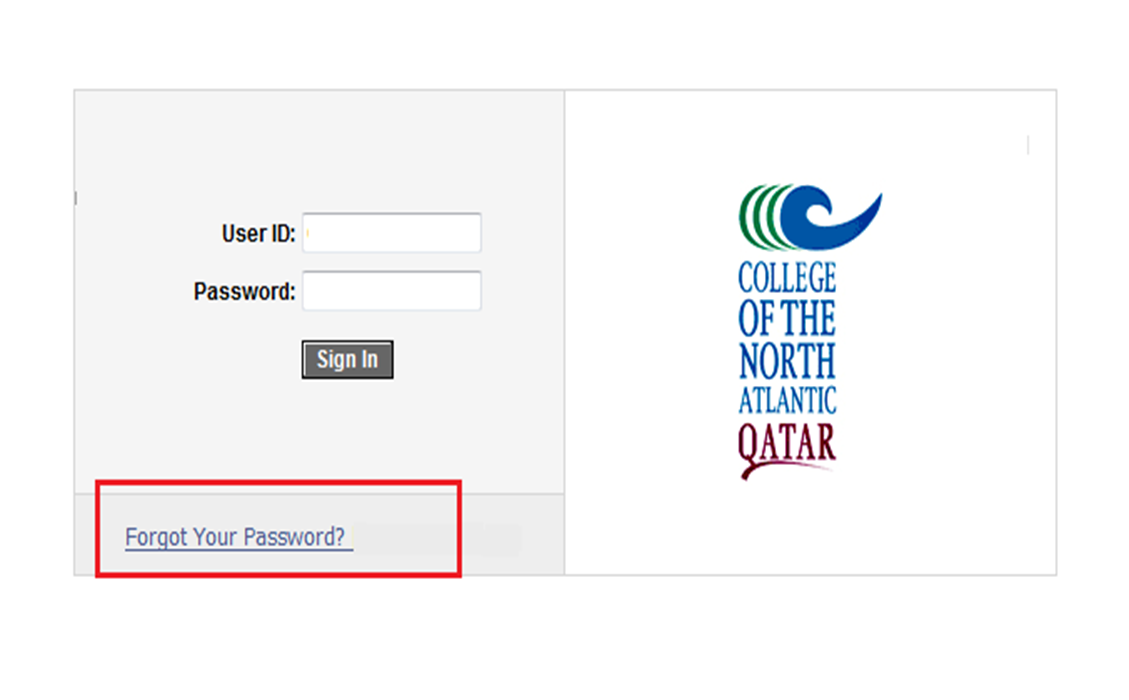 Forgot Password Link
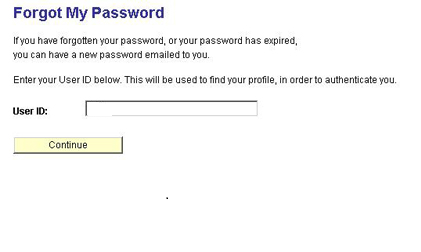 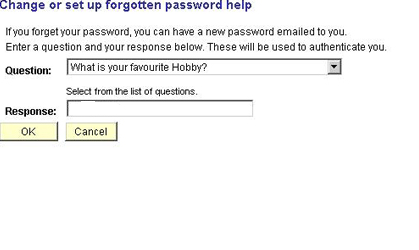 Sample Report – Student Profile
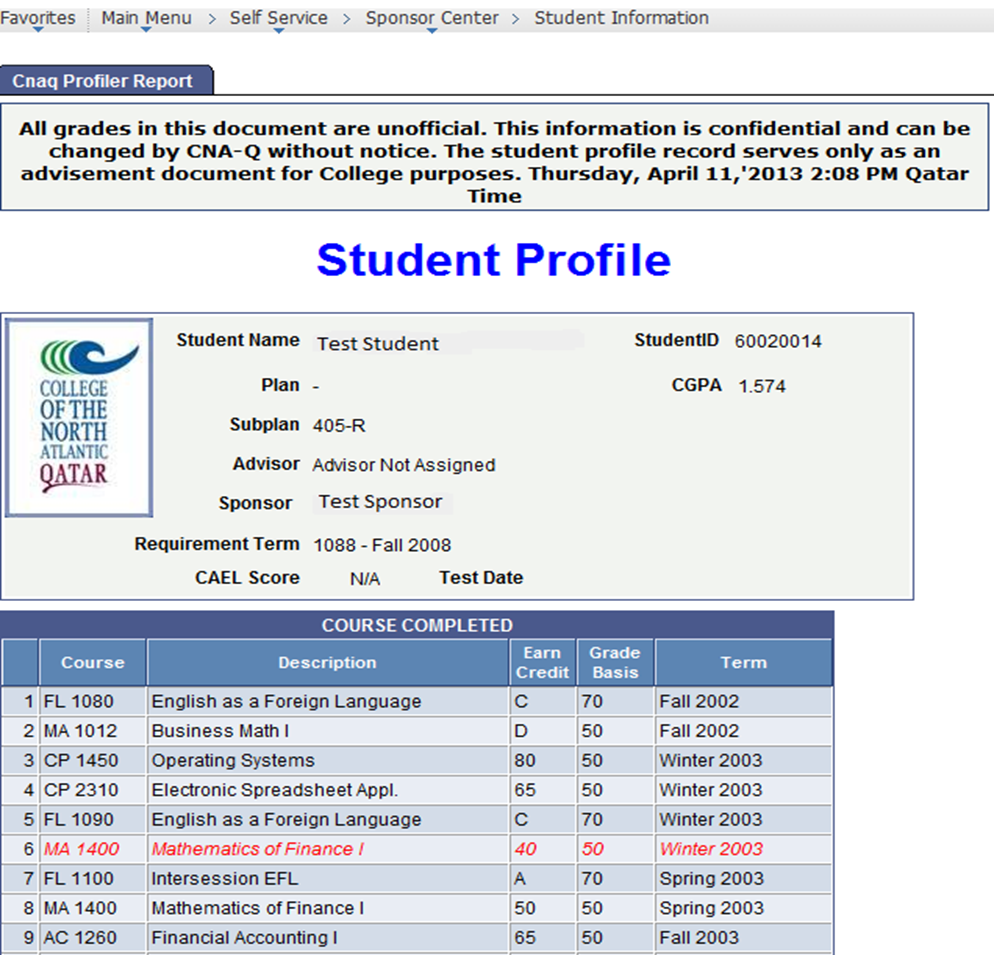 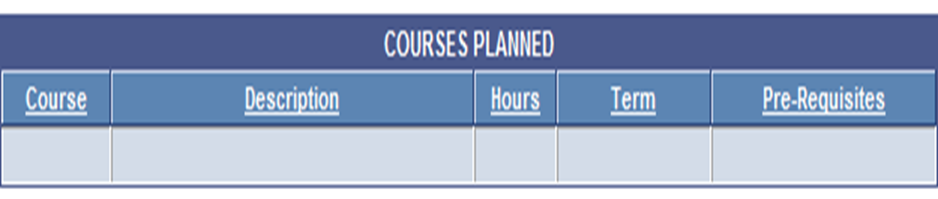 Sample Report – Unofficial Transcript
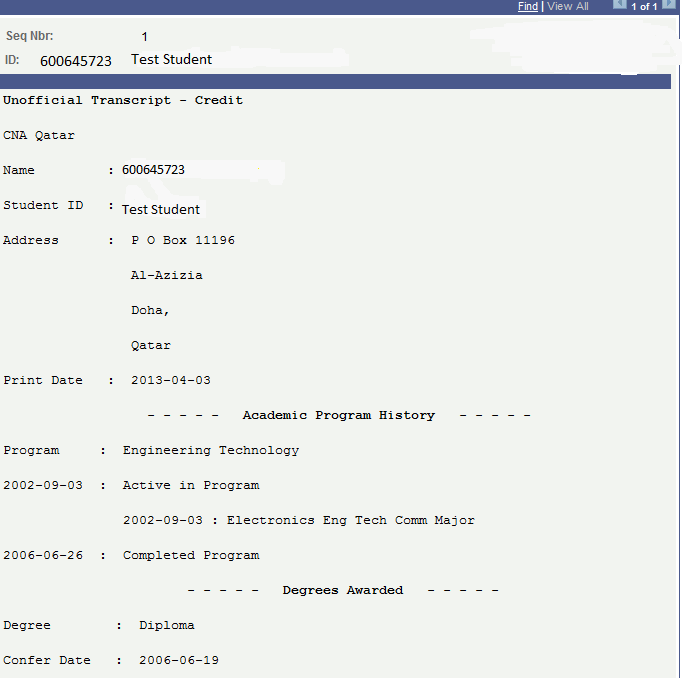 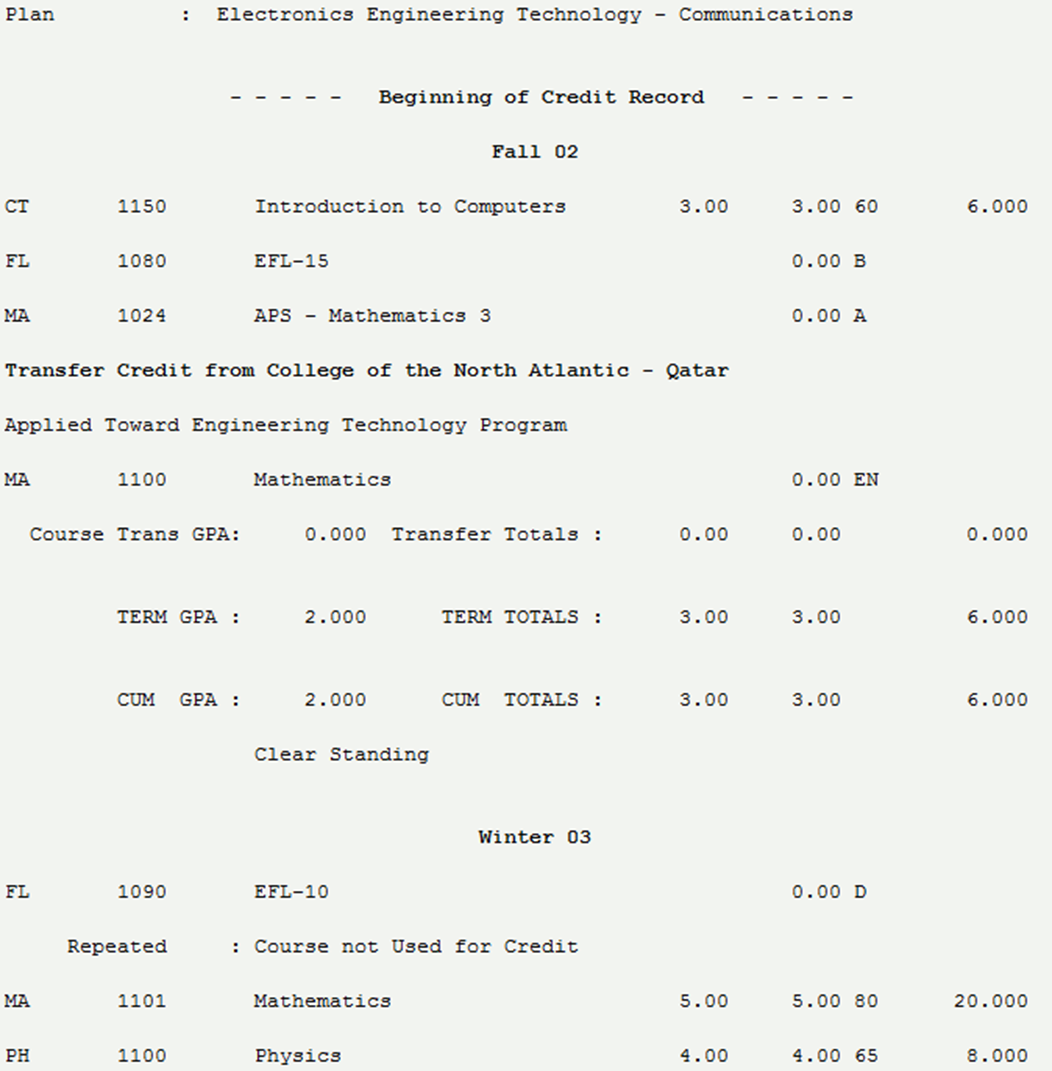 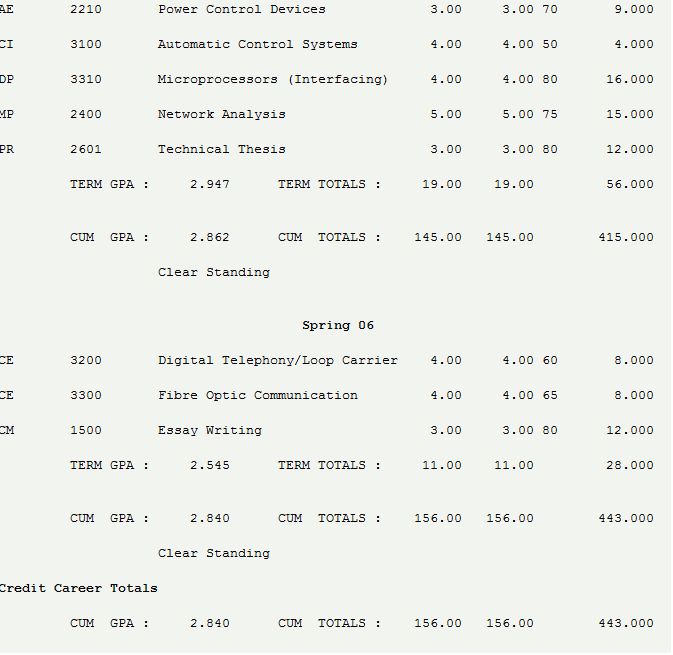 Sample Report – Confirmation of Enrollment
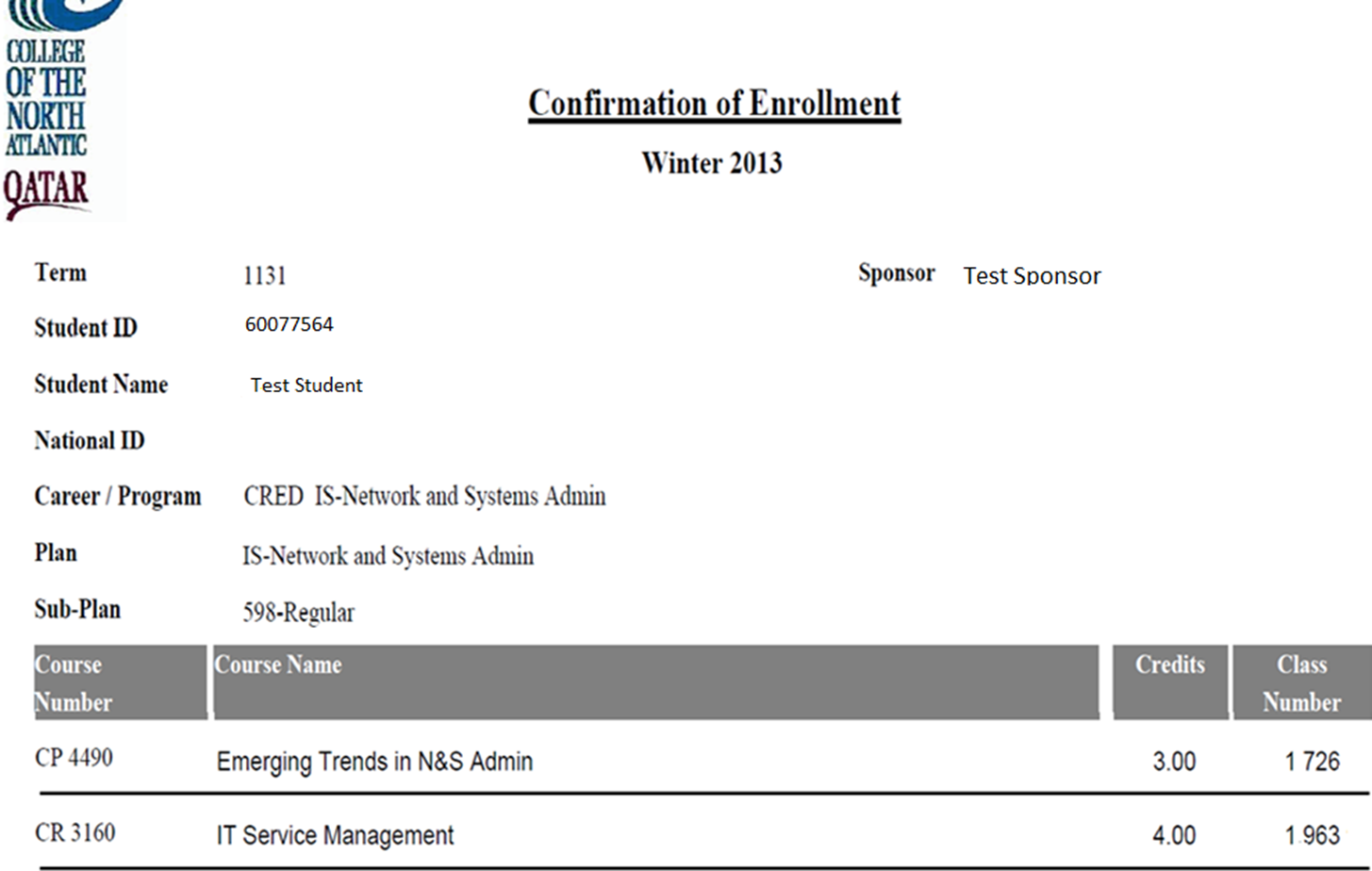 Questions?